МБДОУ ДС «Тополек» г.ВолгодонскаРостовской области
Дикие животные 
                    и 
          их детеныши
Выполнил воспитатель высшей 
квалификационной категории:
Третьяк О.А.
Он живёт в норе под ёлкой,
Носит колкие иголки. 
Если вдруг клубком свернётся – 
Хищный зверь ни с чем вернётся.
В зубы, в лапы не возьмёшь 
Как его прозвали?...
Ярко-рыжая краса.
Ловит рыбку – чудеса.
Хитро глазками сверкнёт,
Пышным хвостиком махнёт
И умчится, вдруг, в леса.
Как зовут её?..
Ночью воет он в лесу:
 «Я ягнёнка унесу-у-у!» 
В зайцах тоже знает толк 
Злой, голодный серый ...
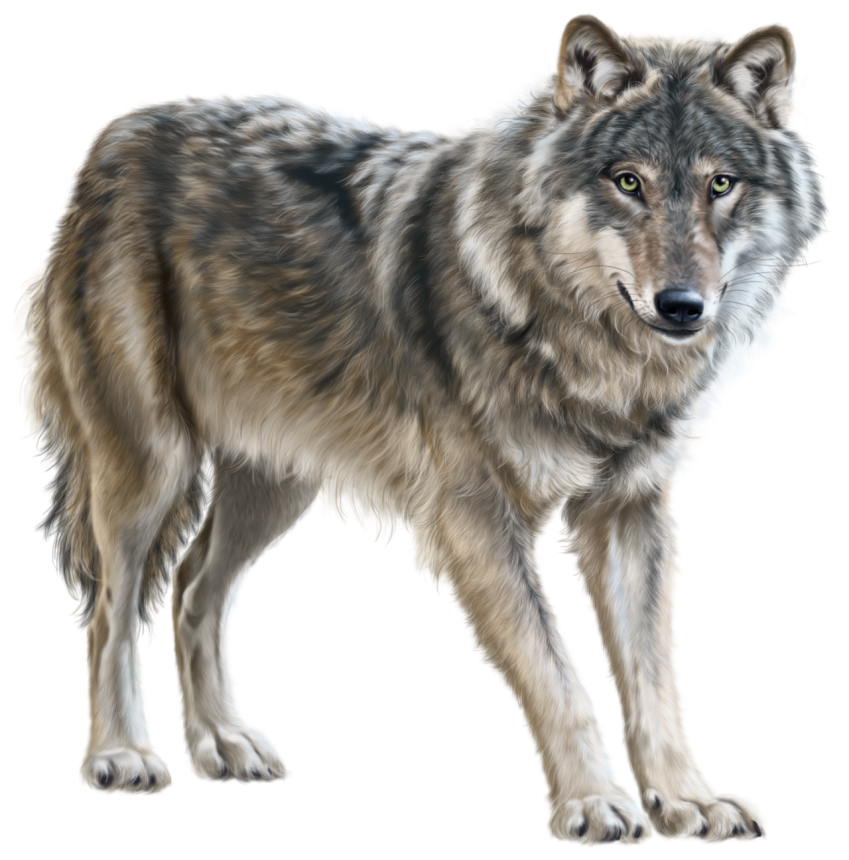 Вперевалку зверь идёт 
По малину и по мёд. 
Любит сладкое он очень, 
А когда приходит осень, 
Лезет в яму до весны, 
Где он спит и видит сны.
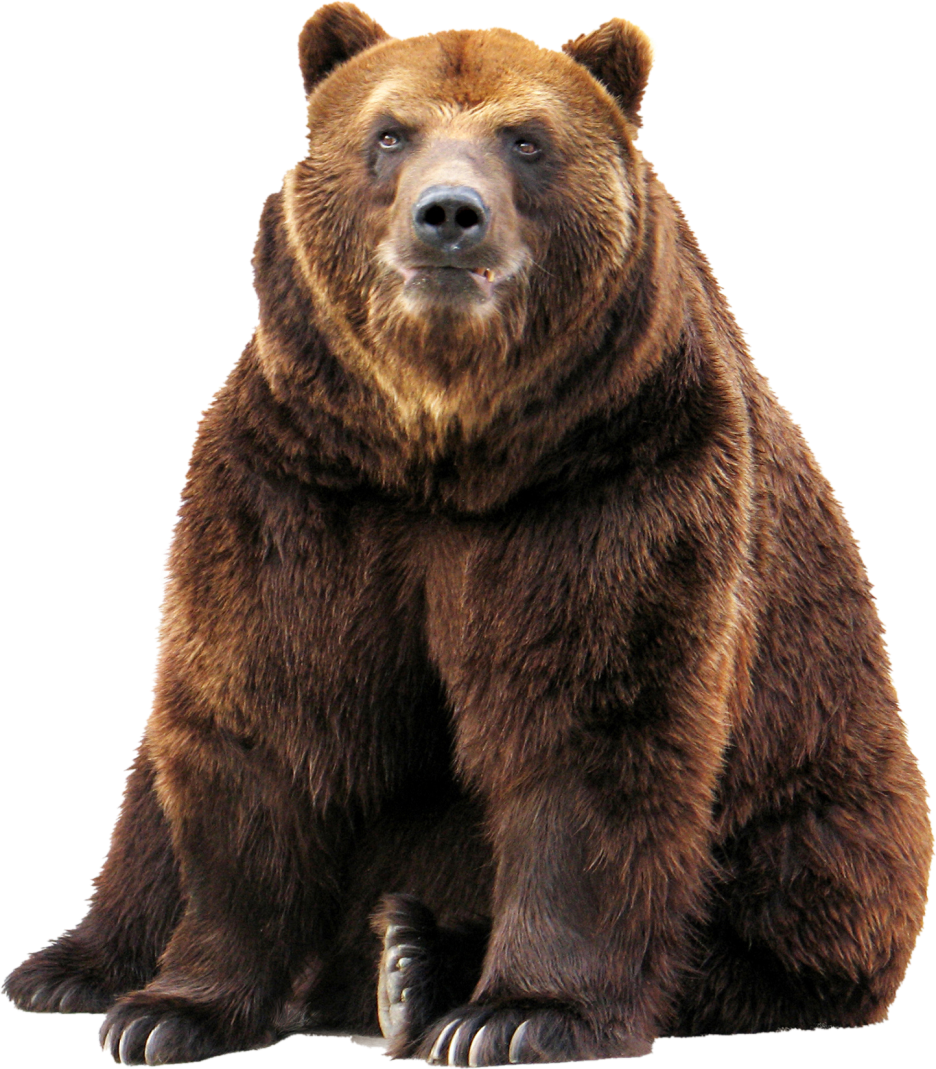 Хвост пушистою дугой —
Вам знаком зверёк такой?
Острозубый, темноглазый,
По деревьям любит лазать.
Строит он свой дом в дупле,
Чтоб зимою жить в тепле.
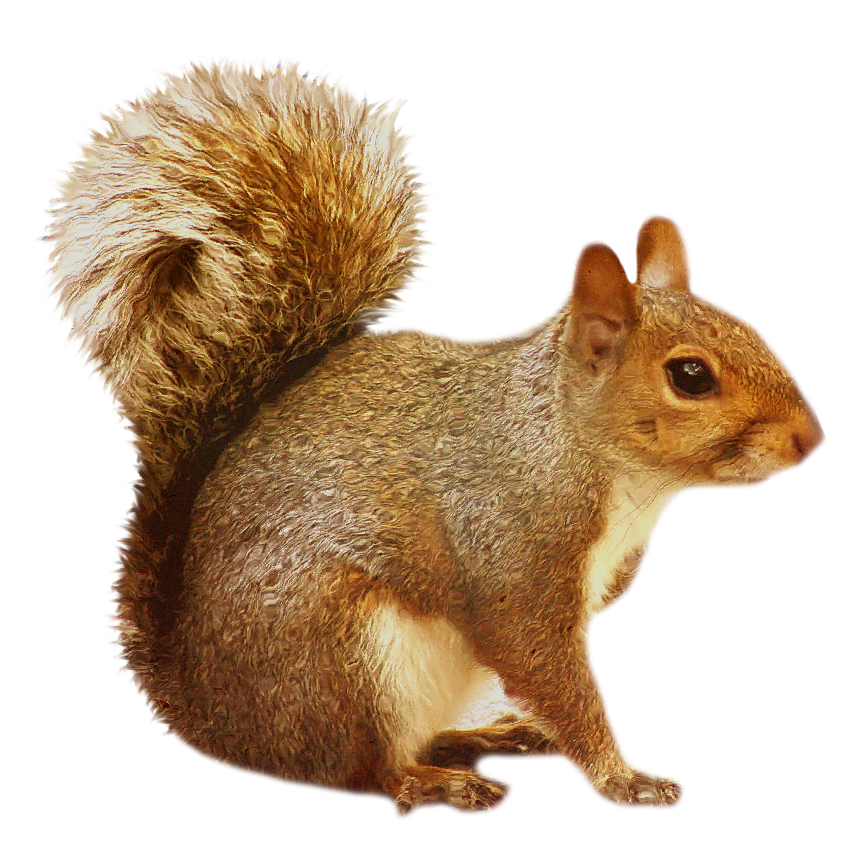 Дом - глубокая нора,
Ночь - рабочая пора,
Корм - лягушка, черный жук,
Там в лесу живет...
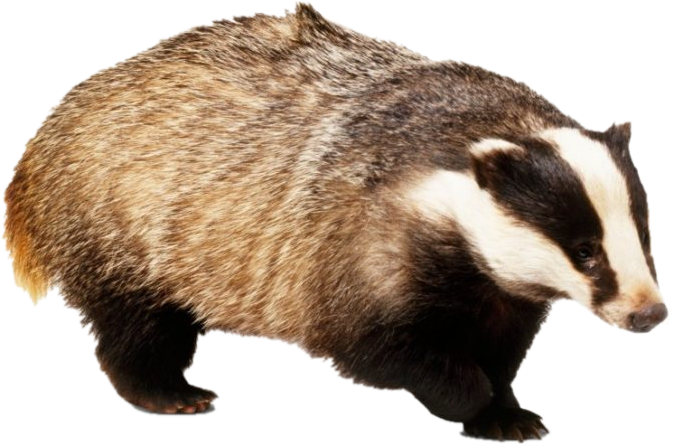 Кто по зарослям идет,
На ходу листву жует?
Лучше с ним гулять поврозь.
Этот зверь — рогатый...
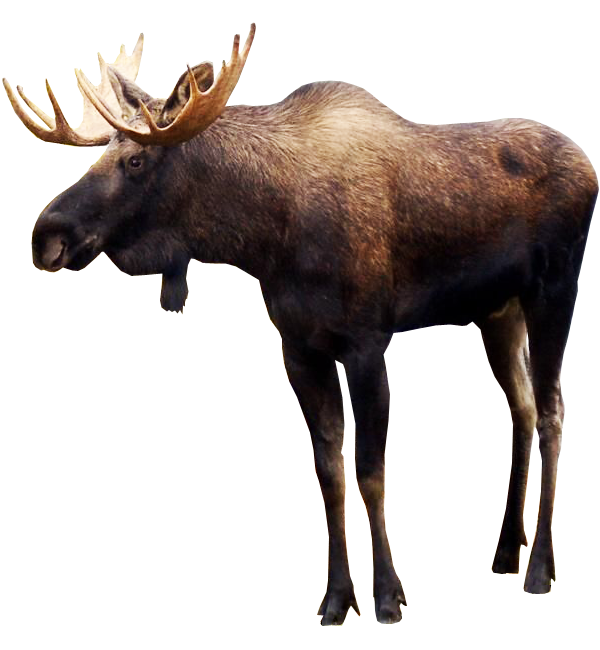 Физминутка
«Весело в лесу»Зайцы утром рано встали, (Ходьба на месте)Весело в лесу играли.По дорожкам прыг-прыг-прыг! (Прыжки на месте)Кто к зарядке не привык?Вот лиса идёт по лесу. (Имитировать движения лисы)Кто там скачет, интересно? (Пожимание плечами)Чтоб ответить на вопрос, (Повороты головы вправо – влево,Тянет лисонька свой нос. руки на поясе)Но зайчата быстро скачут. (Прыжки на месте)Как же может быть иначе? (Рывки руками перед грудью)Тренировки помогают!И зайчата убегают. (Бег на месте)Вот голодная лиса (Поднять голову, посмотреть вверх)Грустно смотрит в небеса. (Потягивания — руки вверх)Тяжело вздыхает, (Глубокие вдох и выдох)Садится, отдыхает. (Сесть на корточки)
Д/и: мамы ищут деток.

   - Пришли мамы забирать своих деток и не могут найти. Поможем мамам.
    За кем пришла волчица? … (за волчонком).
    Закрепляем умение употреблять в речи существительные  уменьшительно-ласкательной формы в творительном  падеже.
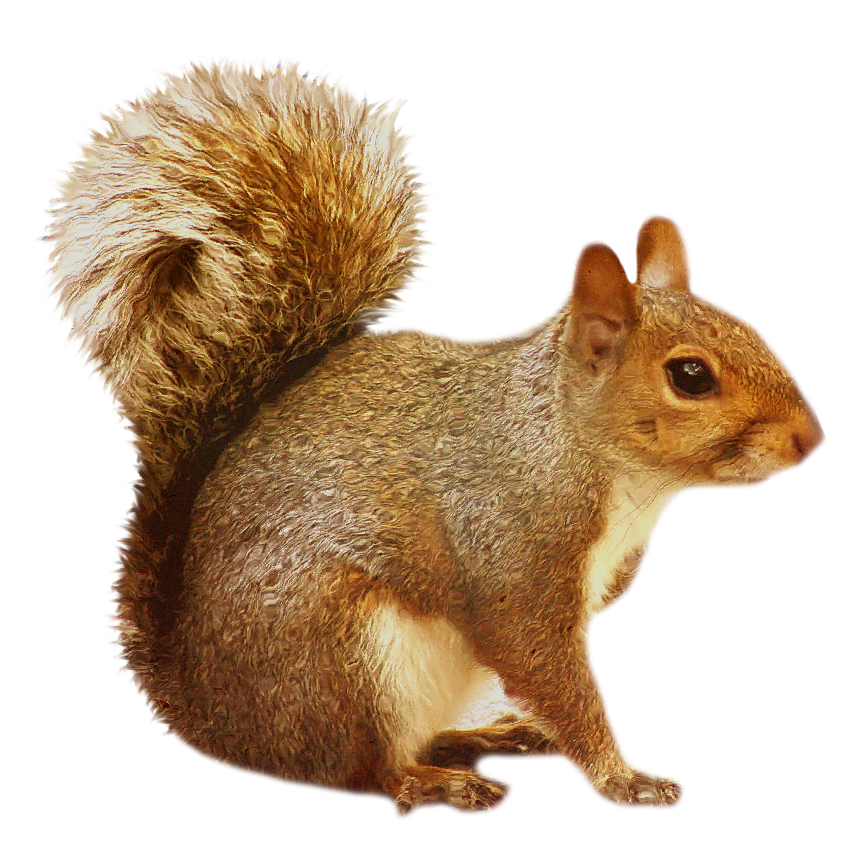 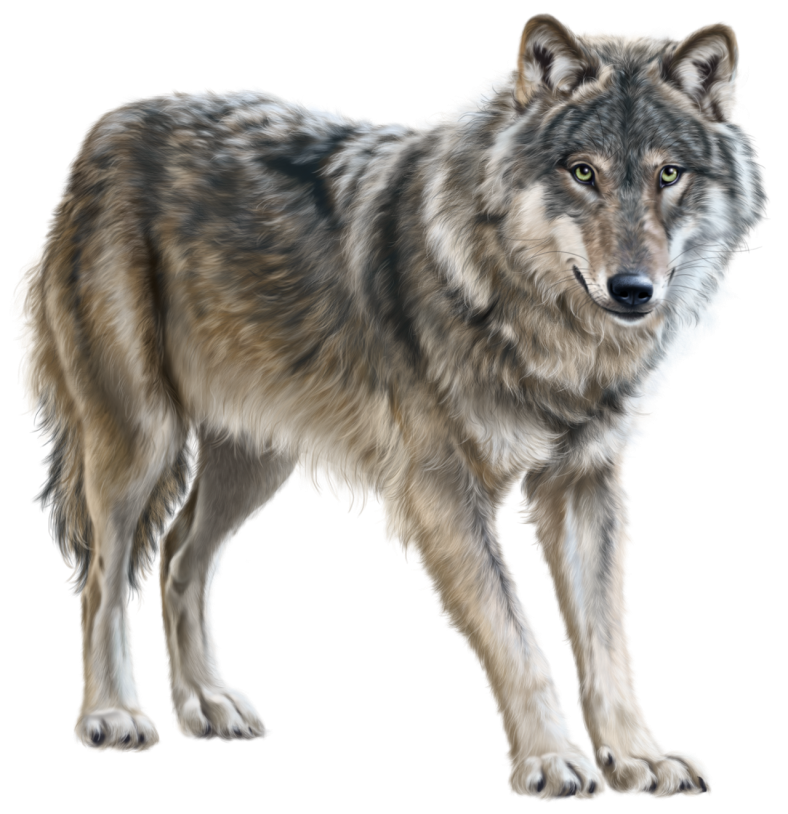 Алевтина Зайцева
ЛесЛес стоит зелёный, стройныйБудто крепости стена.С виду тихий и спокойный,Как отпевшая струна.Ухо же тотчас услышит,Лишь войдёшь в него, мой друг,Под его надёжной крышейПтичий хор и дятла стук.И звериные дорожкиГлаз увидит наяву.В нём грибов и ягод брошкиБросил кто-то на траву.
Цвет красавицы-калиныМежду сосен и берёзВ шлейфе тонкой паутиныМанит бабочек, стрекоз.Буреломы и пригоркиВсем следам наперерез,Муравейники и норки…И всему стал домом лес.